Free Cloud Storage
CAMUG Presentation
May 16, 2022
By Dennis Smith
Free Cloud Storage
Definitions
Many Choices
Many Specifications
Many Benefits
Many Platforms
Vendor Overview
Definitions
Cloud Storage - Data storage areas that are available to you that are not under your physical control.
Most Cloud Storage is “Somewhere Out There” (to quote Fivel from An American Tail) and accessed across the Internet either via a web browser (Edge, Firefox, Chrome, Opera, etc.), or through an app that has been installed on your computing device.
Free – available at no additional cost to you.
Definitions
Platforms - Various devices that can connect to the Cloud Storage.  Often identified by their Operating Systems.  The ones we will discuss in this presentation are:
Windows (10 or 11)
Mac (an Apple computer)
Linux / Unix (Ubuntu, Red Hat, Debian, Mint, etc.)
iOS (iPad or iPhone)
Android (non-Apple phones or tablets)
Many Choices
I had no idea that there were so many vendors offering cloud storage, let alone how many offer free cloud storage!
This presentation will only discuss those vendors that offer FREE cloud storage.
I will NOT be covering anything that costs extra, such as:
Many Choices
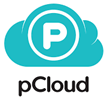 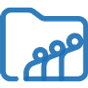 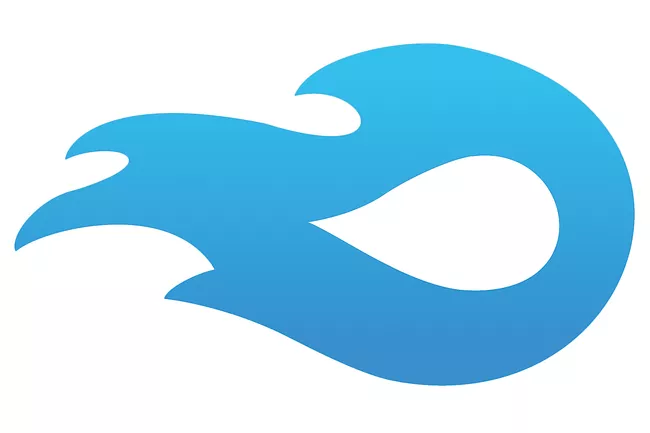 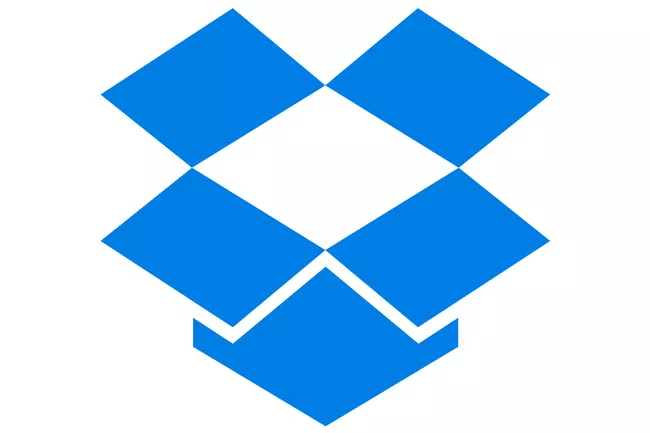 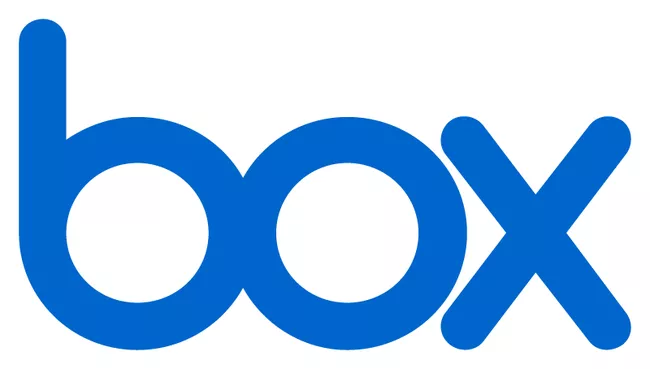 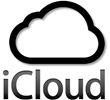 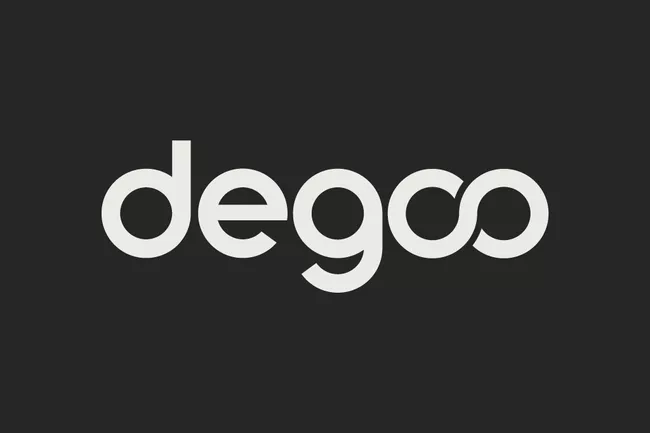 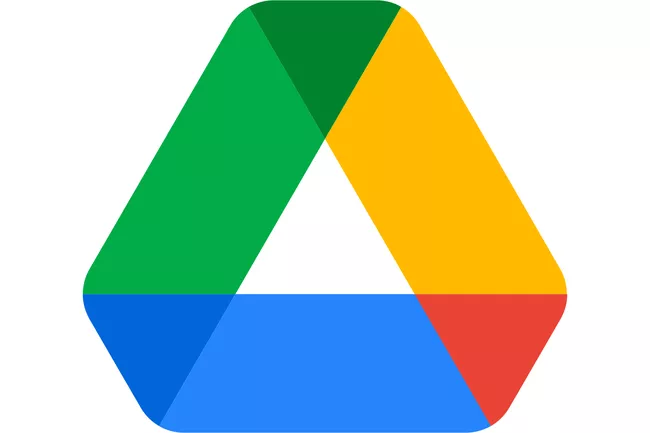 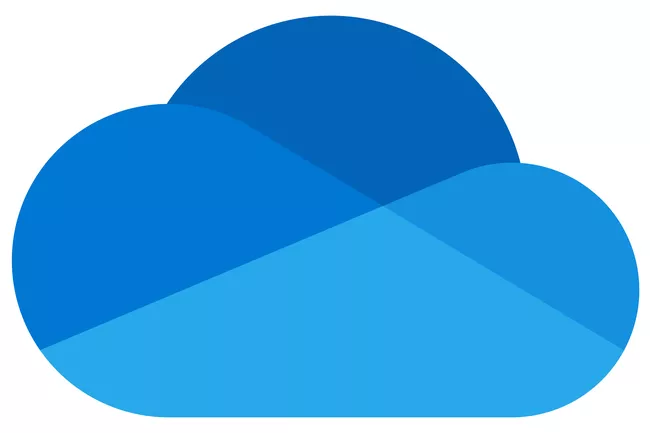 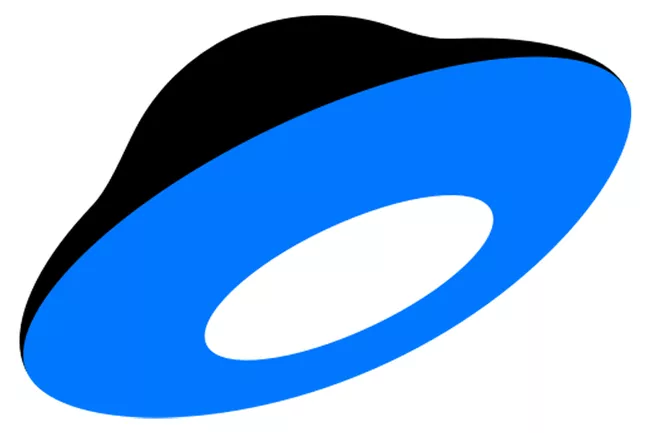 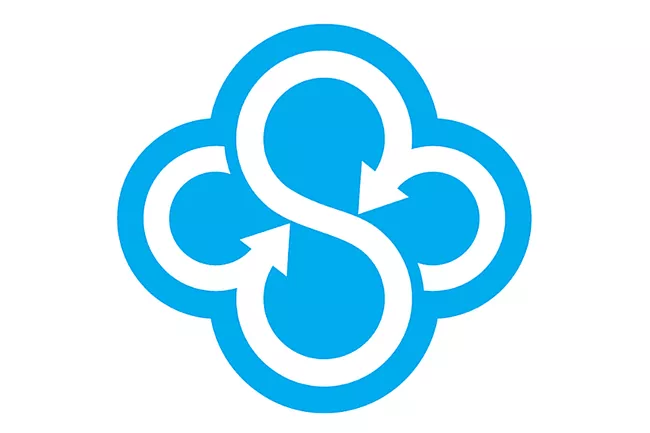 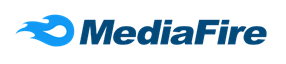 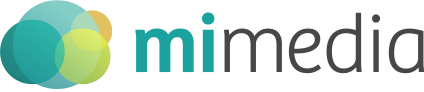 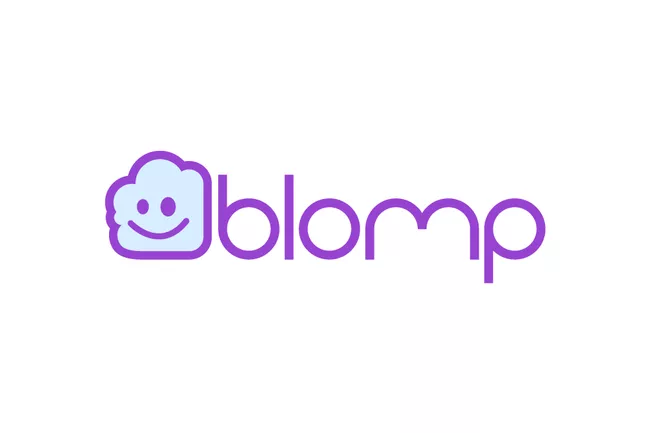 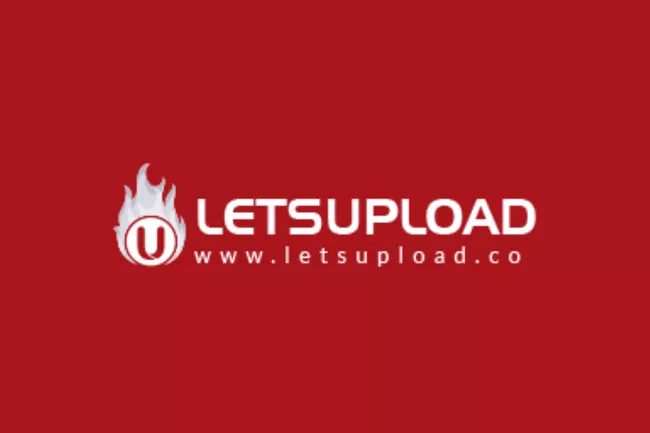 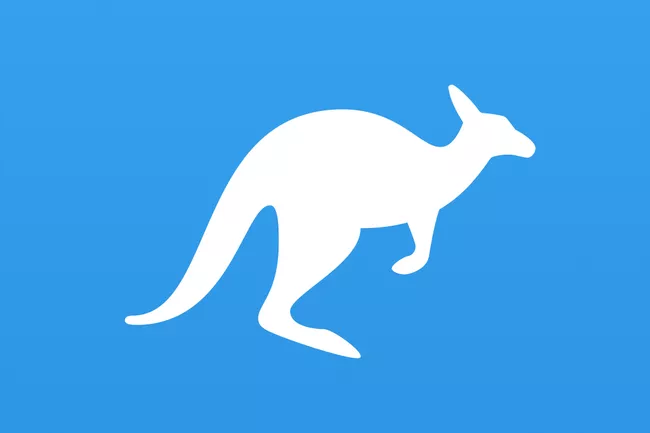 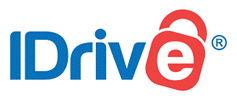 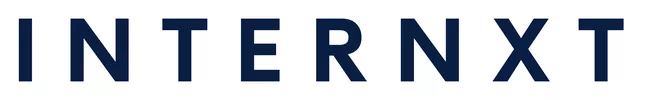 … and there are more!
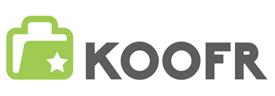 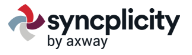 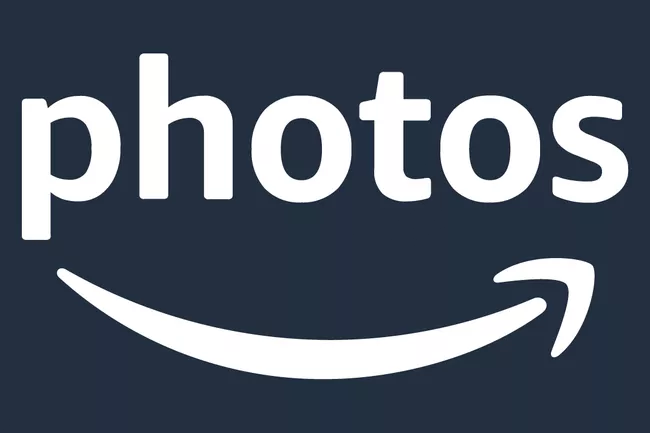 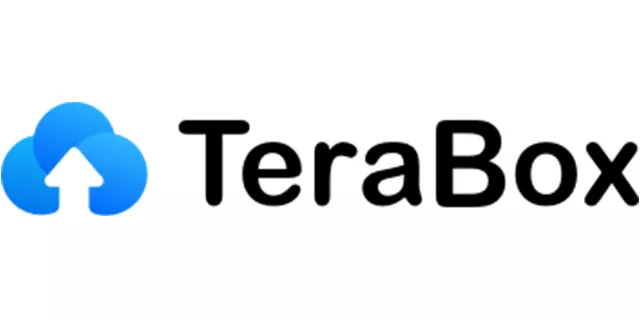 Many Specifications
The amount of storage varies from vendor to vendor.
Some vendors start with some free space.
But you can add more free space, for example if you refer friends.
Some vendors have apps that you can use, while others require you to use a web (browser) interface.
Many Benefits
Some vendors are able to restore a file from an older version than the latest one.
Many offer password protection for files or folders.
Most vendors offer end-to-end encryption (over the internet), but some are decrypted at the other end.
Some vendors keep your files encrypted on their systems, so NO ONE can view them.
Many Platforms
Which vendor(s) you choose to use may depend on which platforms you will to use to upload or download your data from.
Windows
Mac
Linux
Android
iOS (iPhone / iPad)
Lets look at the choices I found
I’ll do it in alphabetical order to prevent adding bias to this presentation
Amazon Photos
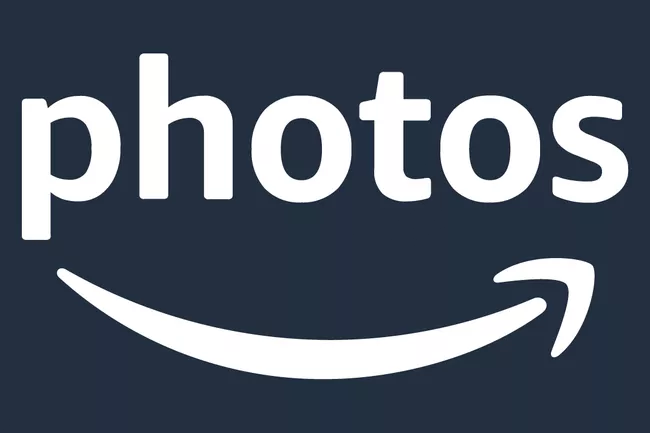 Free storage = 5 GB
Max file size = none listed
Unlimited photo storage
Free ONLY FOR AMAZON PRIME members
Received very poor reviews from users
Designed for photo & video storage
Platforms supported:
Windows
Mac
Linux
Android
iOS
Browser interface
bLOMP
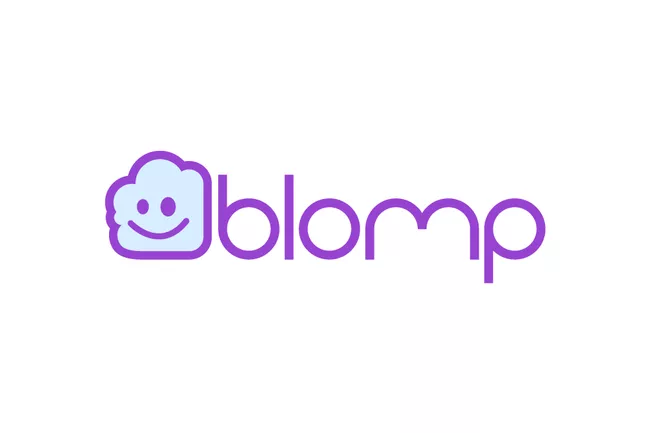 Free storage = 20 GB
Max file size = 20 GB
Max free storage = 200 GB
Earn extra by having friends sign up
Platforms supported:
Windows
Mac
Linux
Android
iOS
Browser interface
Box
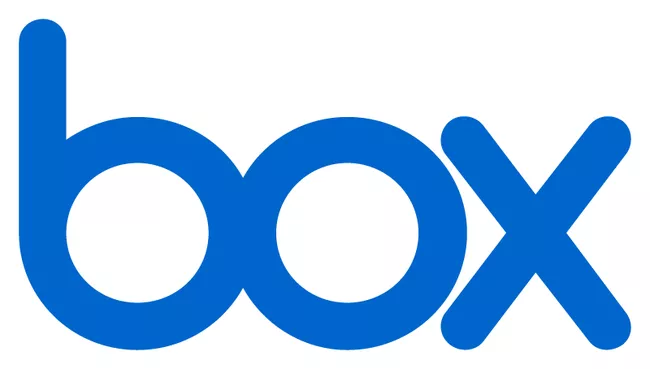 Free storage = 10 GB
Max file size = 250 MB
Mirrors a folder on your PC with app
Platforms supported:
Windows
Mac
Linux
Android
iOS
Browser interface
Degoo
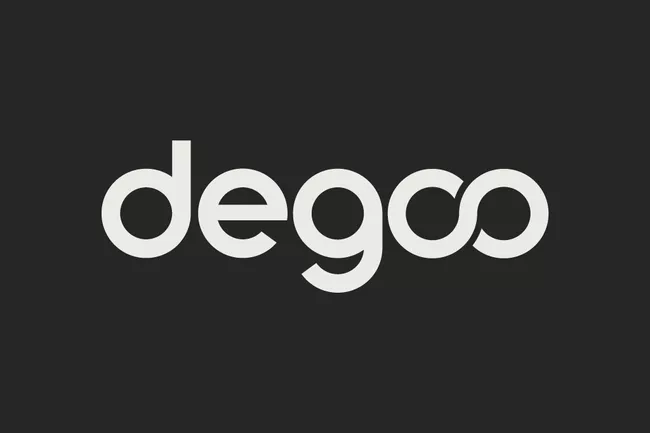 Free storage = 100 GB
Max file size = 512 MB
Max free storage can increase to 600 GB (via friend sign-up, etc.)
Based in Sweden
Platforms supported:
Windows (via browser)
Mac (via browser)
Linux
Android
iOS
Browser interface
Dropbox
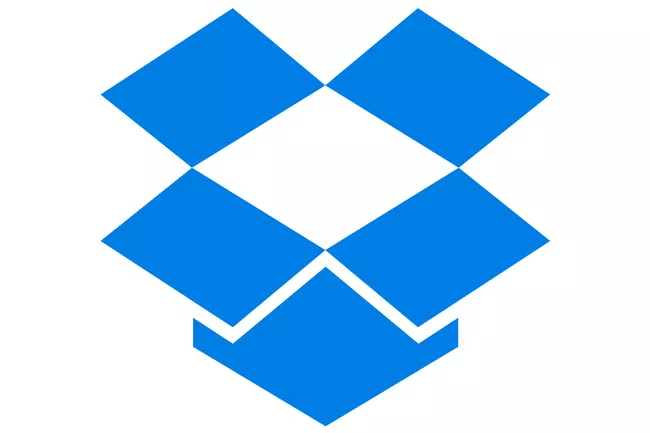 Free storage = 2 GB
Max file size = 50 GB
Max free storage can increase to 18 GB (via 5000 MB per friend sign-up, etc.)
Mirrors a folder on your PC with app
Built-in encryption
Can recover previous versions of files
Platforms supported:
Windows
Mac
Linux
Android
iOS
Browser interface
Google Drive
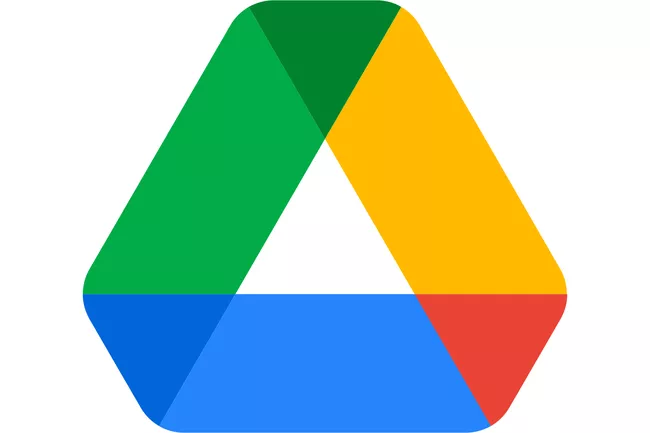 Free storage = 15 GB
Max file size = 100 MB
Google Docs, Sheets, Slides, Drawings, Forms, Photos, Gmail, and Jamboard all share that 15 GB (it can run out quickly)
Platforms supported:
Windows
Mac
Linux
Android
iOS
Browser interface
Icedrive
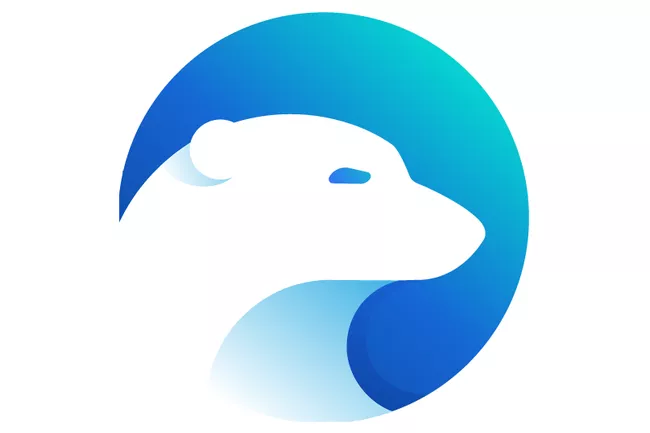 Free storage = 10 GB
Max file size = 100 TB
Mirrors a folder on your PC with app
Built-in encryption
Password protection
Platforms supported:
Windows
Mac
Linux
Android
iOS
Browser interface
iCloud
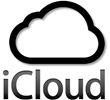 Free storage = 5 GB (from Apple device)
1 GB if signup is from PC
Max file size = 15 GB
Unlimited photo storage
Apple
Platforms supported:
Windows (via browser)
Mac (via browser)
Linux
Android
iOS
Browser interface
iDrive
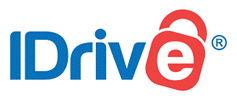 Free storage = 10 GB
Max file size = 2 GB
Built-in encryption
Can recover previous versions of files
Platforms supported:
Windows
Mac
Linux (via browser)
Android
iOS
Browser interface
Internxt
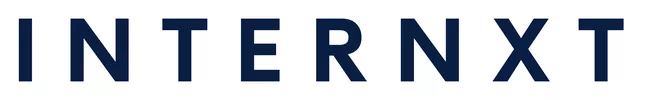 Free storage = 2 GB
Max file size = 10 GB
Zero-knowledge encryption
Platforms supported:
Windows
Mac
Linux
Android
iOS
Browser interface
Jumpshare
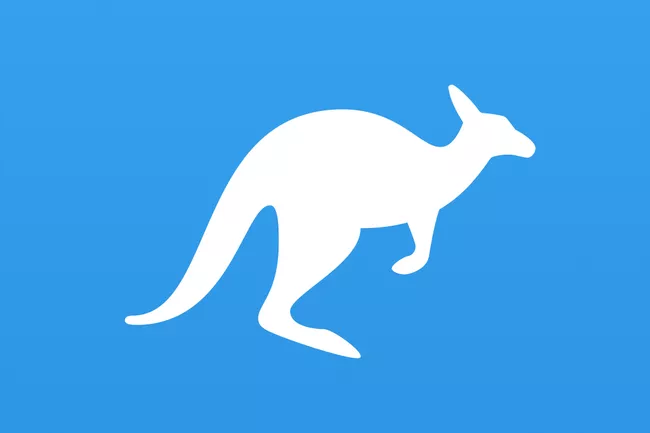 Free storage = 2 GB
Max file size = 250 MB
Max free storage = 18 GB
Earn extra by having friends sign up
Designed for photo and video storage and file sharing
Platforms supported:
Windows
Mac
Linux
Android
iOS
Browser interface
Koofr
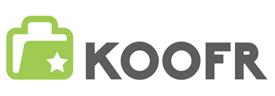 Free storage = 10 GB
Max file size = no limit
Also interfaces with Dropbox, Amazon, Google Drive, OneDrive
Platforms supported:
Windows
Mac
Linux
Android
iOS
Browser interface
Letsupload
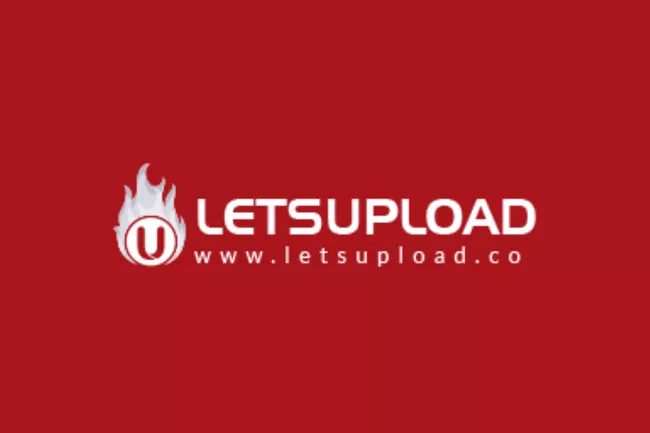 Free storage = 100 GB
Max file size = 15 GB
Can password protect files or folders
Files expire in 30 days
Lots of pop-up ads
Malwarebytes blocked some content due to riskware – Sounds risky to me!
Platforms supported:
Windows
Mac
Linux
Android
iOS
Browser interface
MediaFire
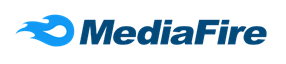 Free storage = 10 GB
Max file size = 4 GB
Ad-supported
Platforms supported:
Windows
Mac
Linux
Android
iOS
Browser interface
MEGA
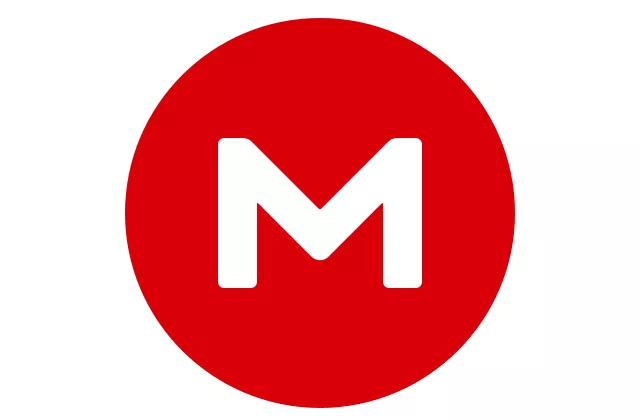 Free storage = 20 GB
Max file size = 4 GB
Must complete “achievements” (such as download the app) to get full 20GB free
Ability to share links with 2 parts of URL for added security
Built-in end-to-end encryption
Platforms supported:
Windows
Mac
Linux
Android
iOS
Browser interface
MiMedia
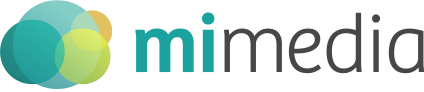 Free storage = 10 GB
Max file size = 5 GB
Able to import from Dropbox, Google, Flickr, and Facebook
Platforms supported:
Windows
Mac
Linux
Android
iOS
Browser interface
OneDrive
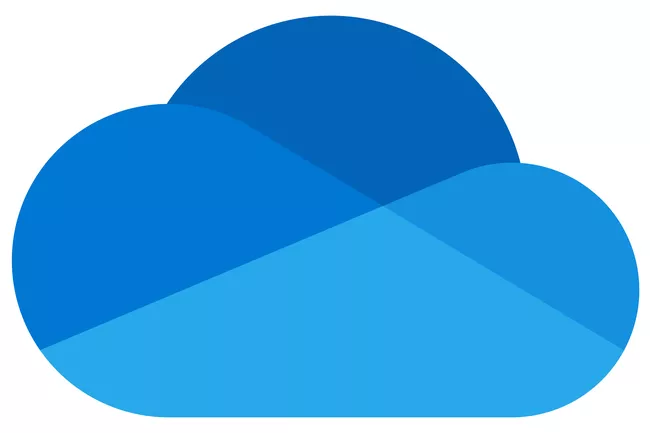 Free storage = 5 GB
1 TB for Microsoft 365 users
Max file size = 250 GB
Sign in with Microsoft account
Includes online Microsoft Office
Can recover previous versions of files
Mirrors a folder on your PC with app
Platforms supported:
Windows
Mac
Linux
Android
iOS
Browser interface
pCloud
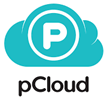 Free storage = 10 GB
Max file size = no limit
Built-in encryption
Can recover previous versions of files
Platforms supported:
Windows
Mac
Linux
Android
iOS
Browser interface
Sync
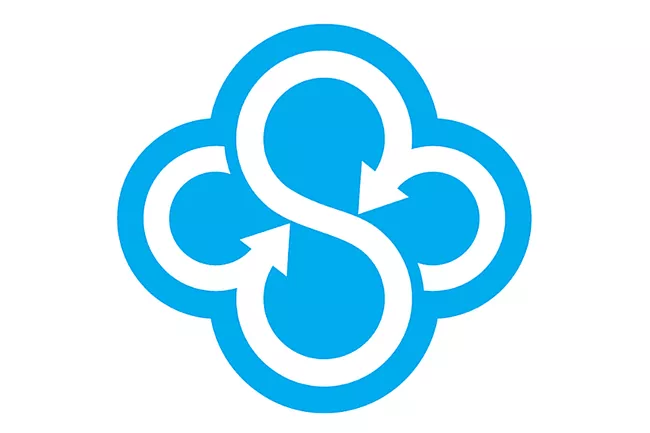 Free storage = 5 GB
Max file size = no limit
Max free storage = 25 GB
Earn extra by having friends sign up
Built-in encryption
Based in Canada
Platforms supported:
Windows
Mac
Linux
Android
iOS
Browser interface
Synplicity
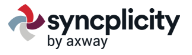 Free storage = 10 GB
Max file size = no limit
Can recover previous versions of files
Mirrors a folder on your PC with app
Synchronize any file folder
Based in France
Can’t find downloads until after sign-up
Platforms supported:
Windows
Mac
Linux
Android
iOS
Browser interface
Terabox
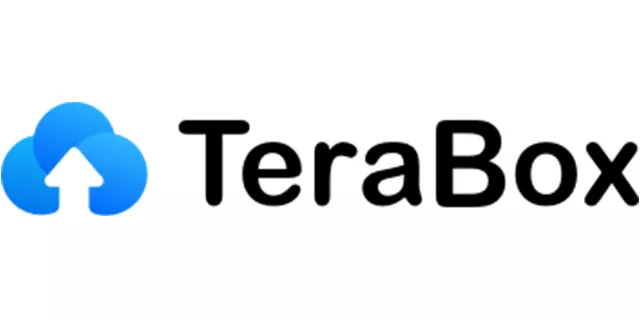 Free storage = 1 TB
Max file size = 4 GB
Password protection
Personal Vault
Mainly intended for large file transfer
Platforms supported:
Windows
Mac
Linux
Android
iOS
Browser interface
WorkDrive
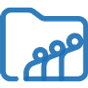 Free storage = 5 GB
Max file size = 1 GB
Built-in encryption
Mirrors a folder on your PC with app
Platforms supported:
Windows
Mac
Linux
Android
iOS
Browser interface
Yanex.Disk
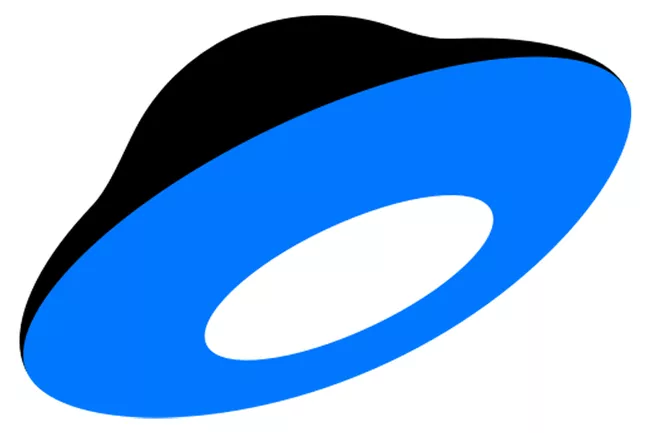 Free storage = 10 GB
Max file size = 50 GB
Unlimited photo storage
Special promotions can increase free storage limits
Based in Russia
Platforms supported:
Windows
Mac
Linux
Android
iOS
Browser interface
Which one(s) will you choose?
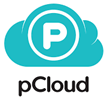 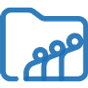 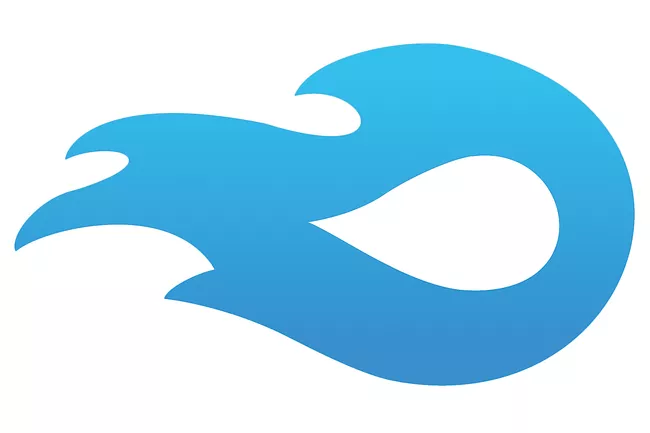 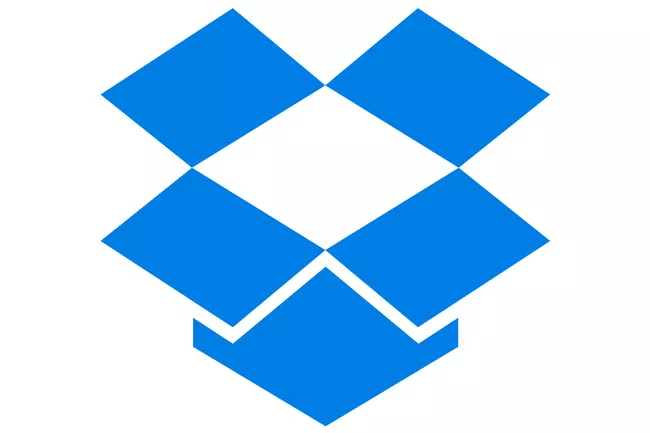 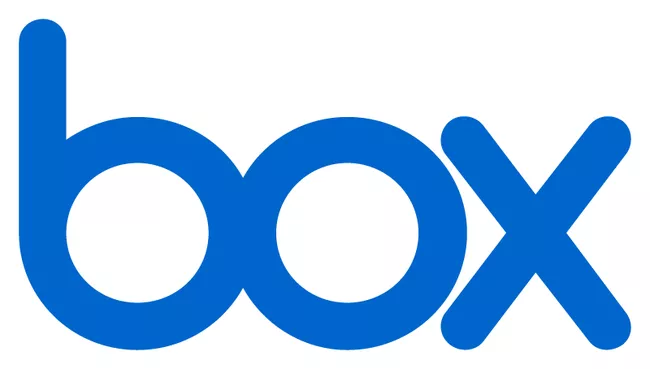 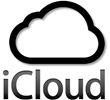 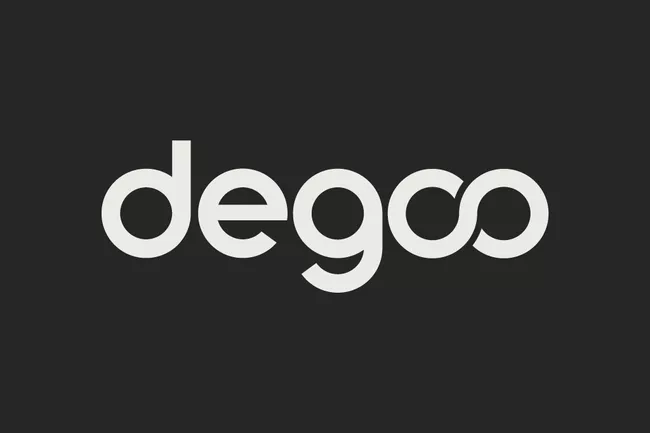 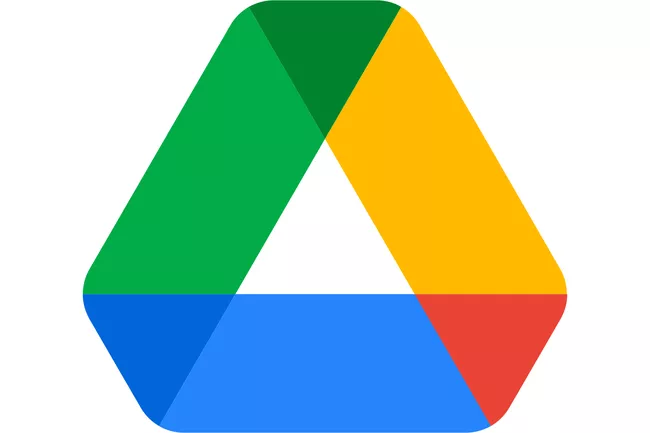 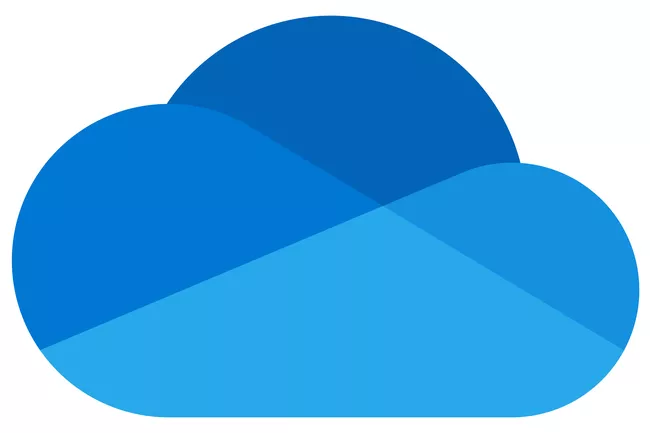 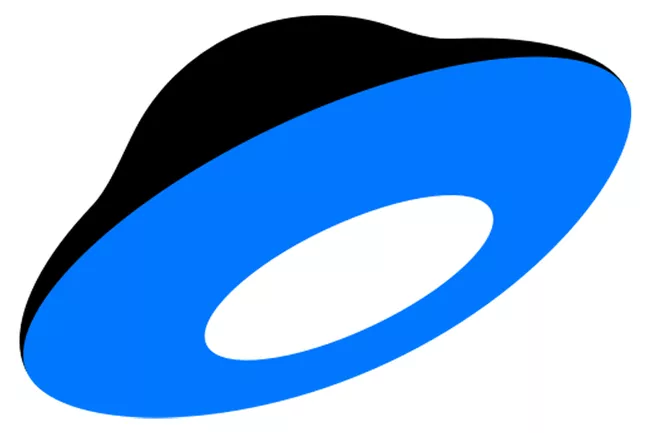 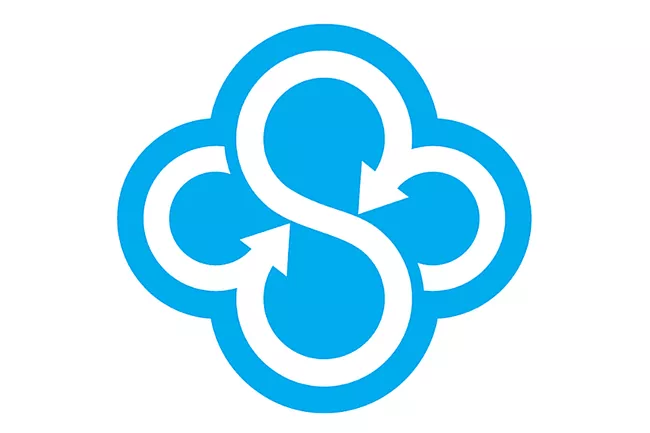 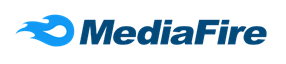 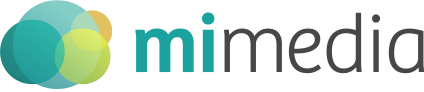 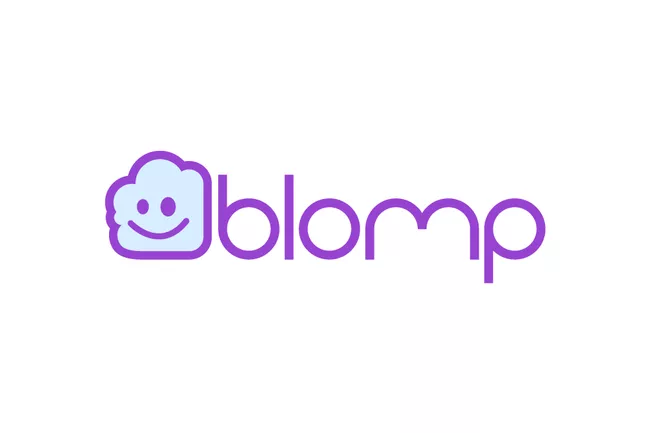 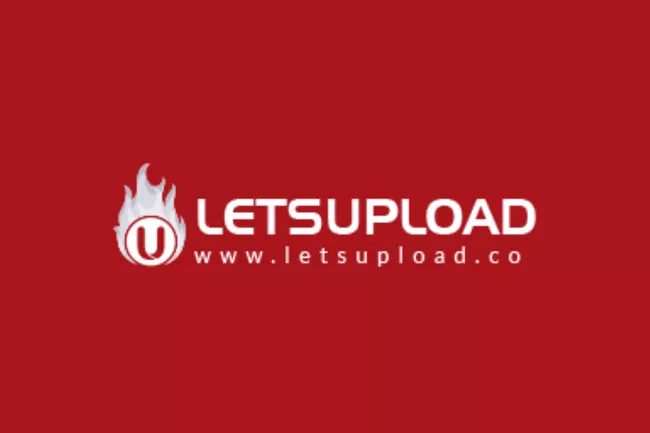 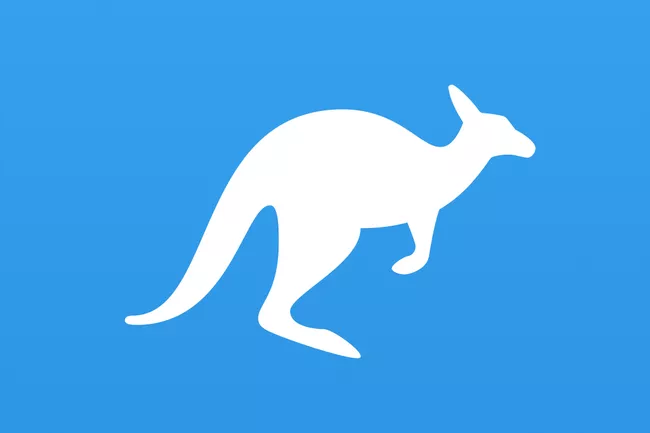 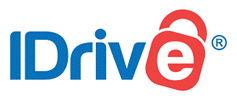 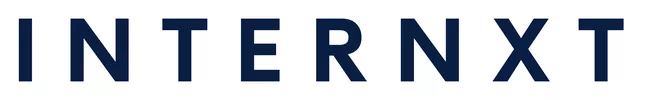 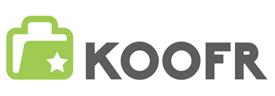 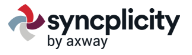 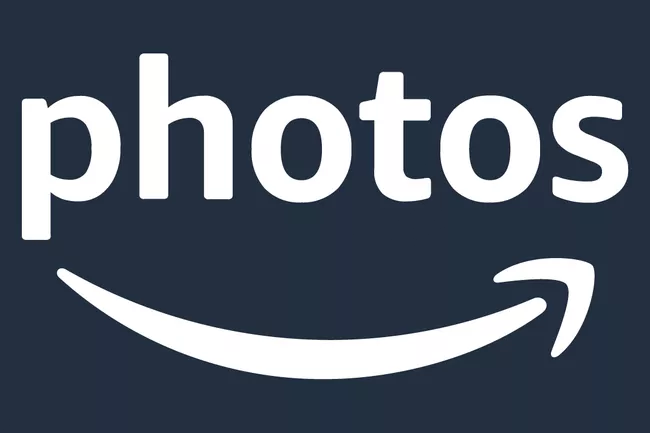 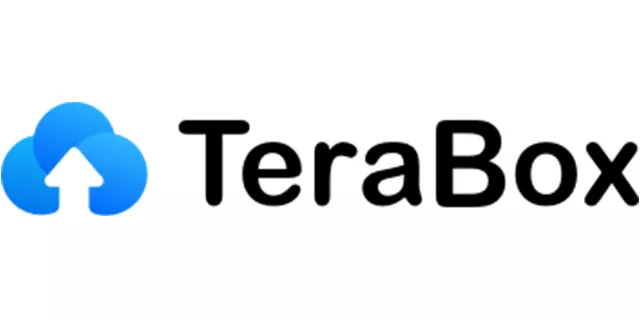